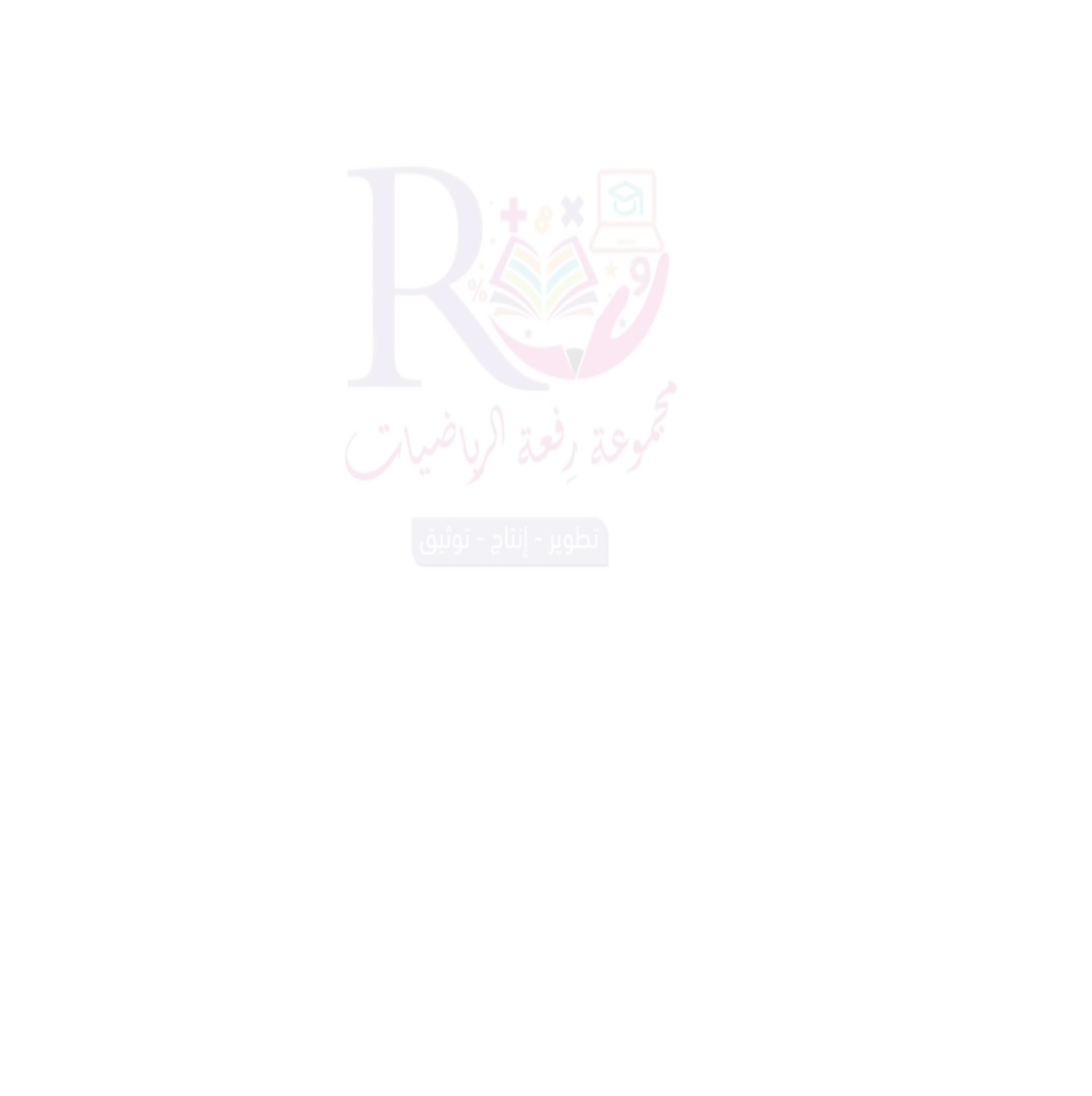 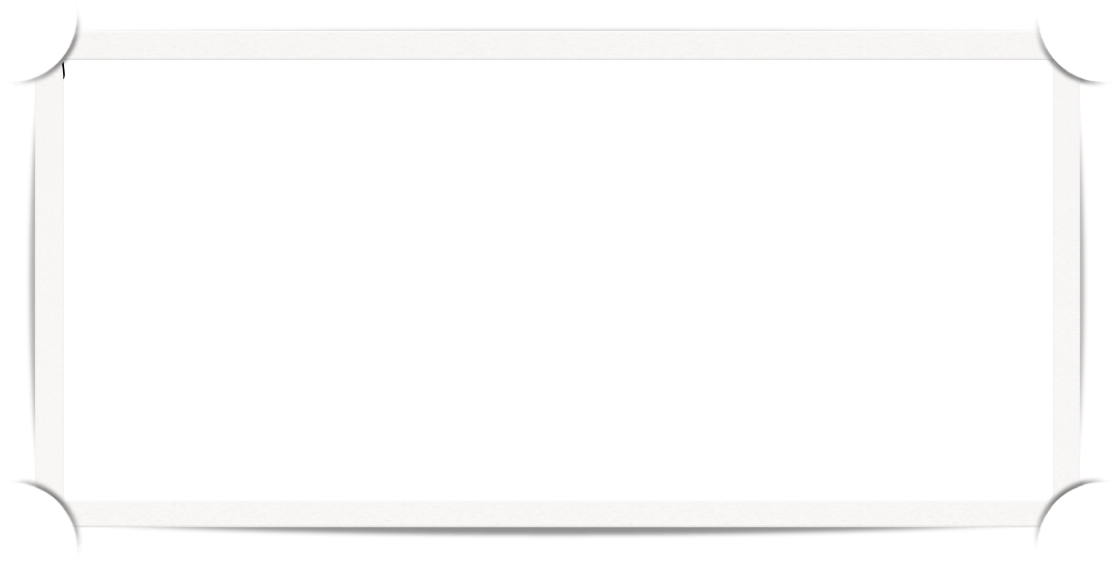 الفصل الأول 
الأعداد النسبية
الفصل الدراسي الأول
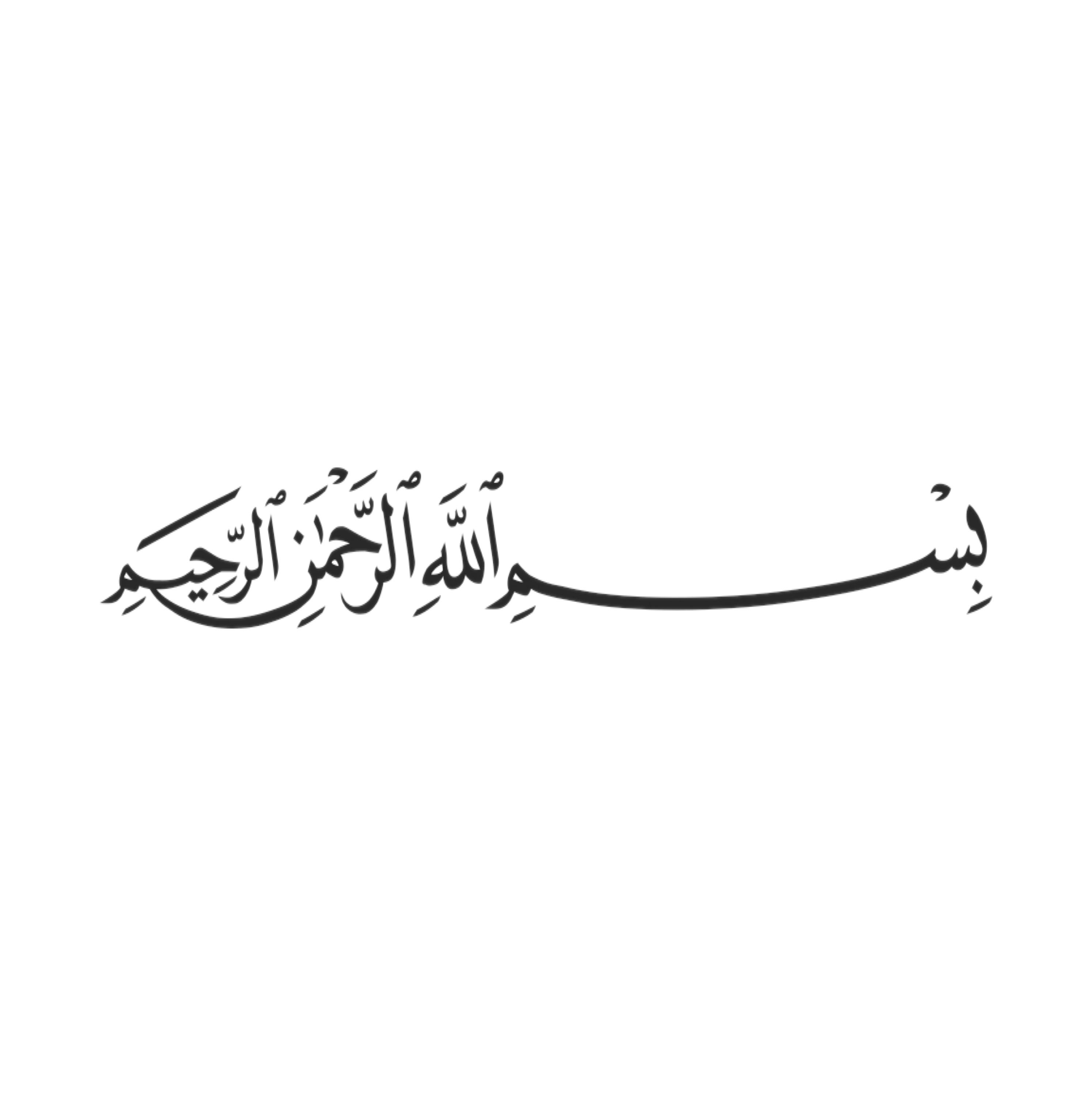 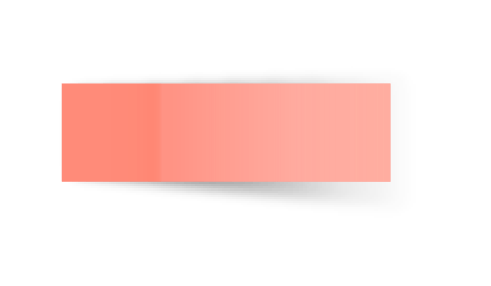 التاريخ
صباح الخير ياوطني 
صباح المجد والعلياء
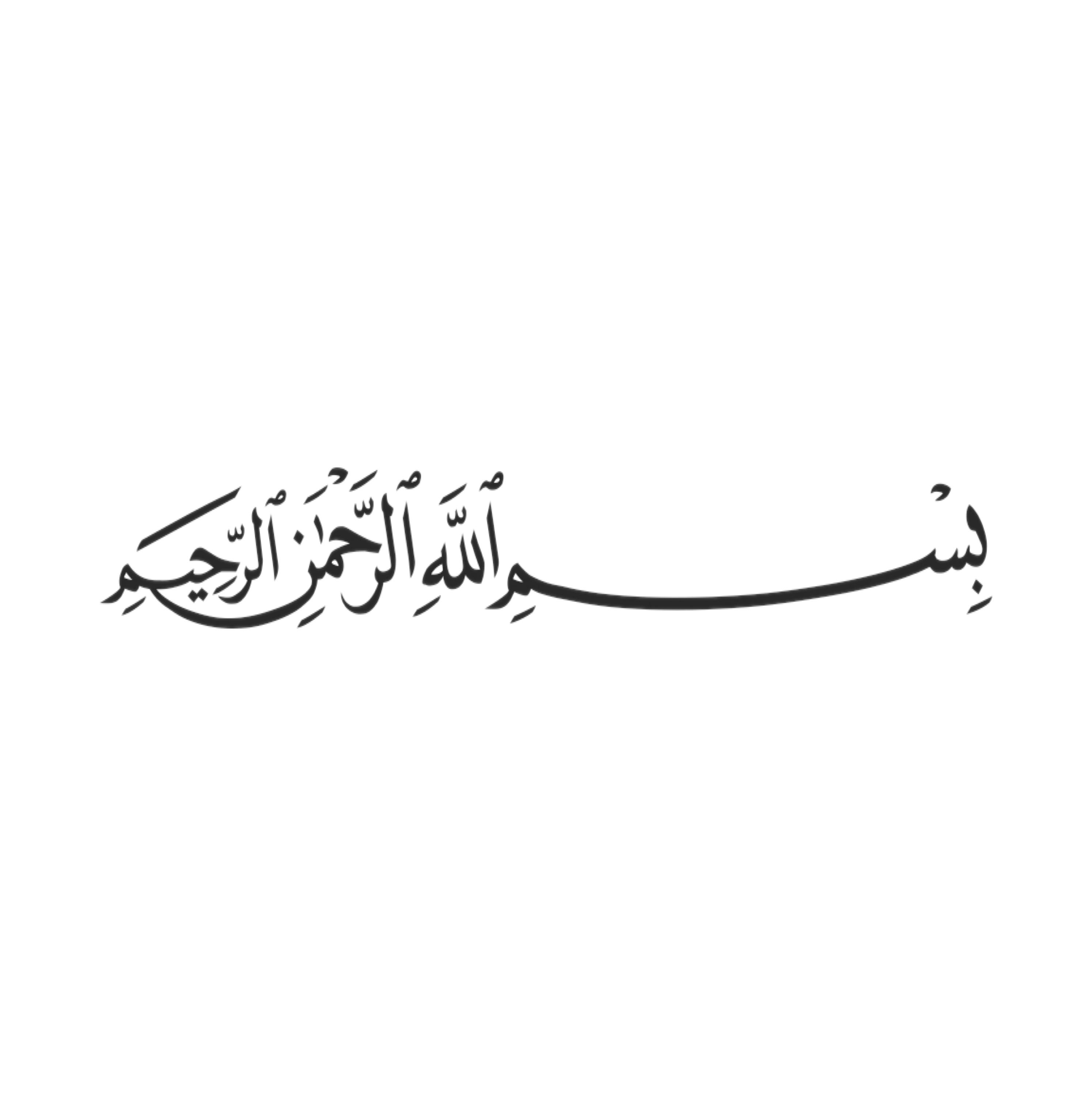 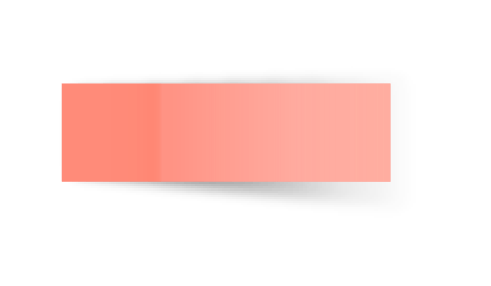 01
02
قوانين الصف
03
الاحترام والتقدير بين الجميع
الاقتداء بأخلاقيات الرسول صلى الله عليه وسلم 
الاصغاء والانتباه لمعلمتك وزميلاتك 
الاجتهاد في حل الأنشطة 
إحضار الادوات المدرسية والكتاب المدرسي يوميًا
04
05
06
…
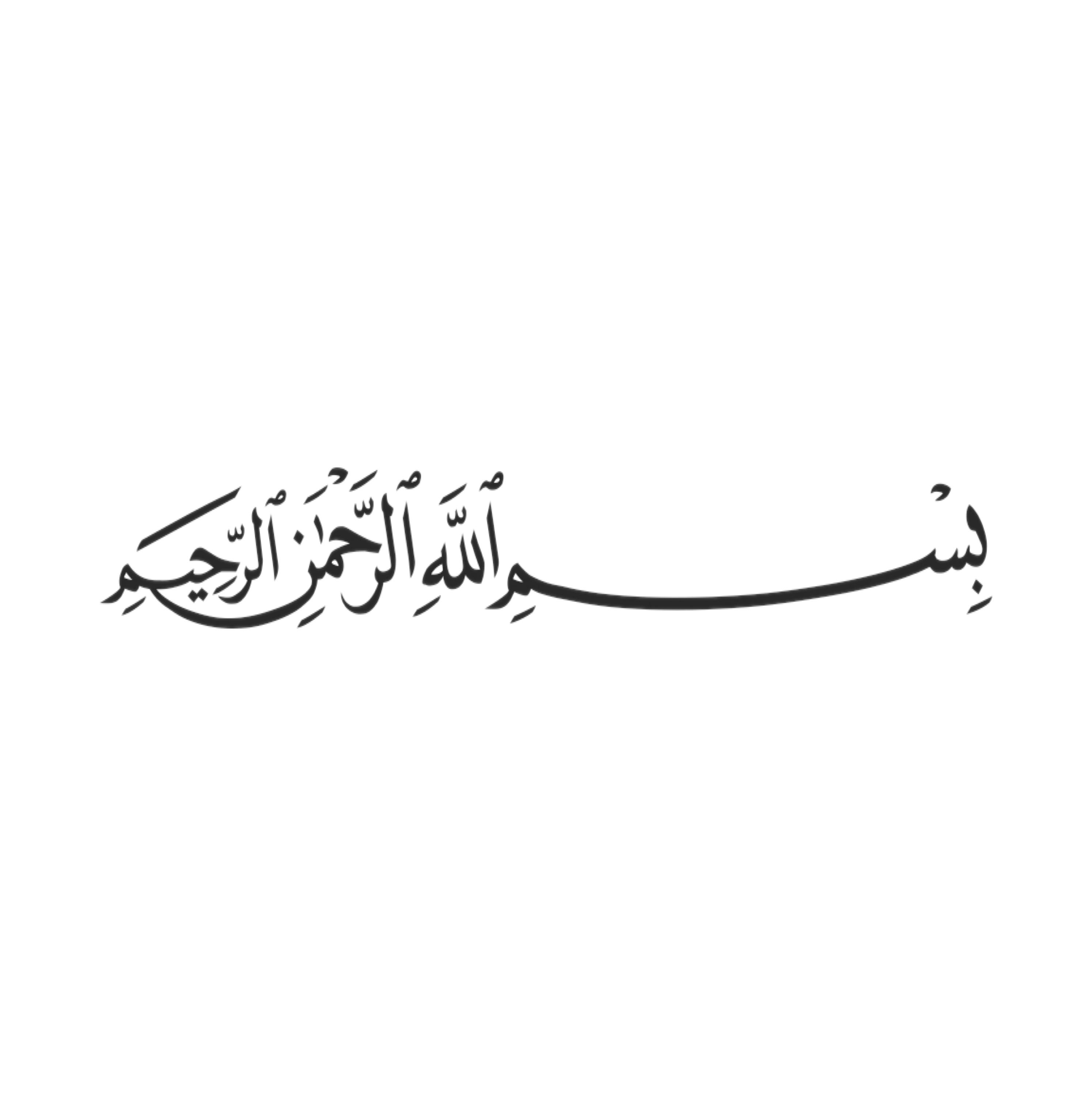 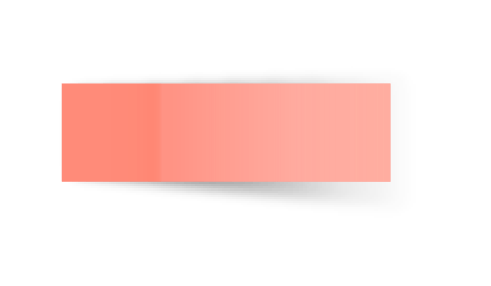 التاريخ
01
02
مرحبًا بكم
 صناع المستقبل
 في رحلة جديدة يملئها الابداع والانجاز
 لبناء الذات وبناء الوطن
03
04
05
06
…
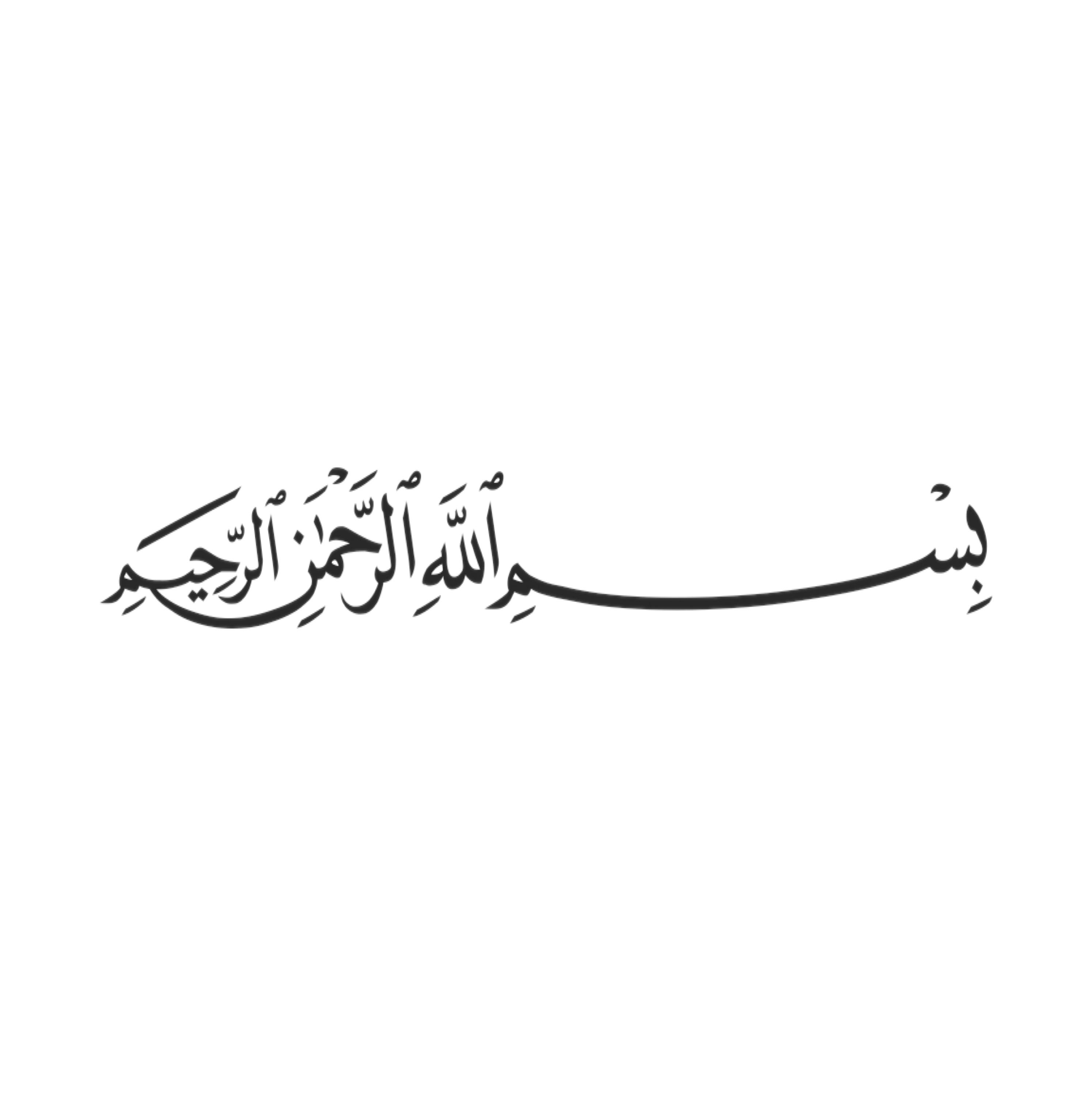 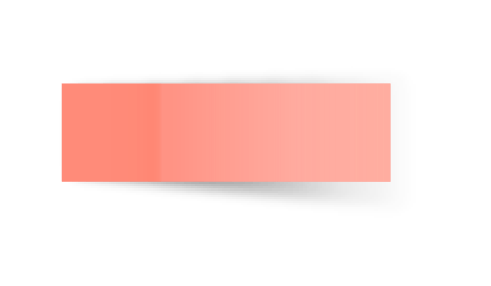 الفصل الأول 
الأعداد النسبية
التاريخ
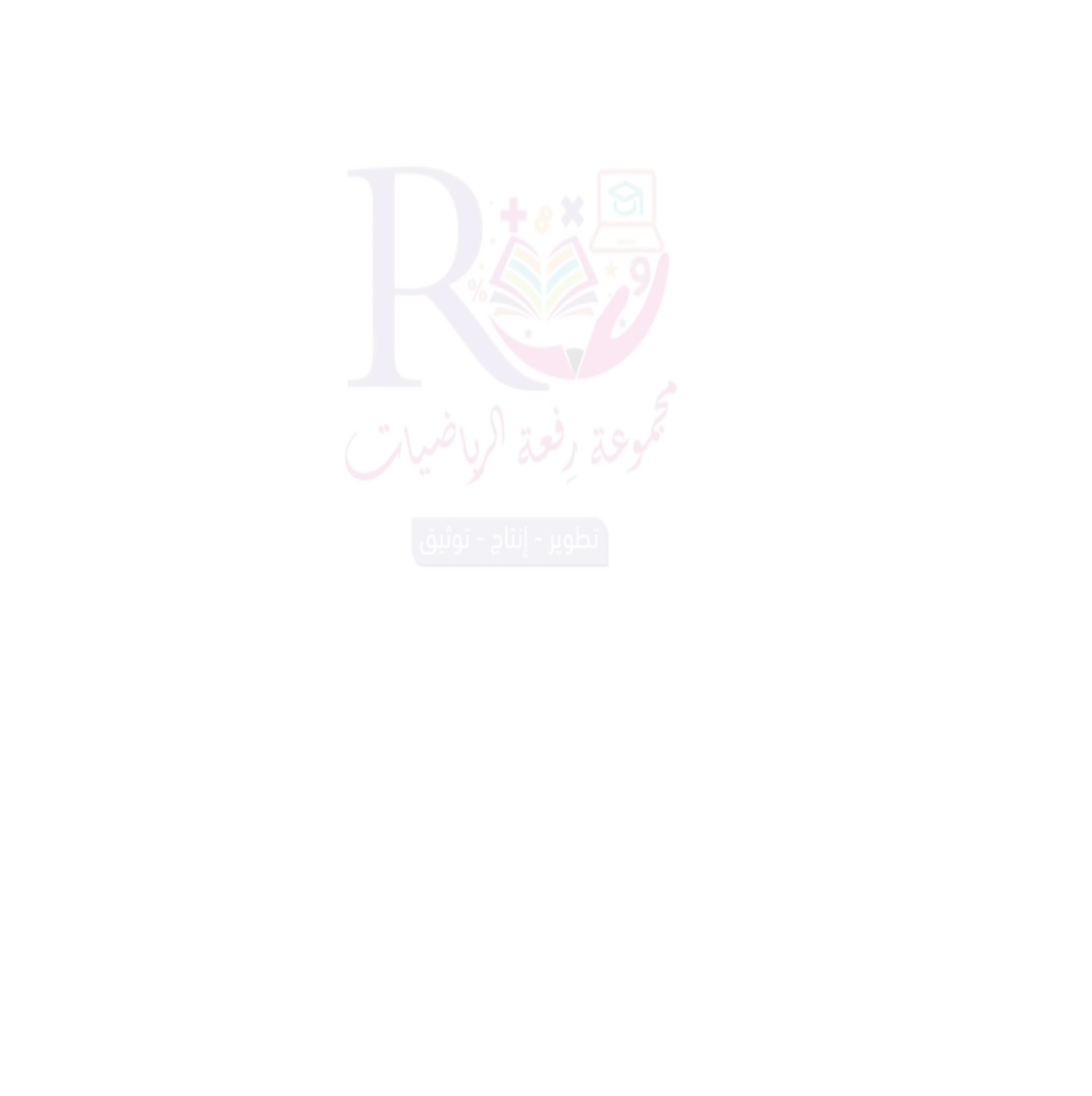 الفصل الثاني 
الأعداد الحقيقية 
ونظرية فيثاغورس
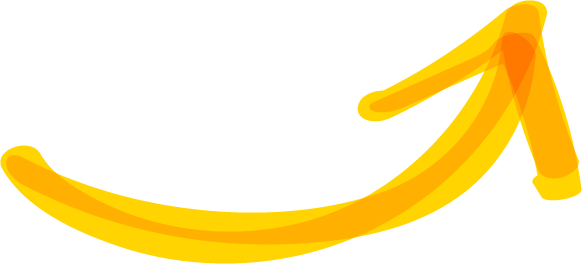 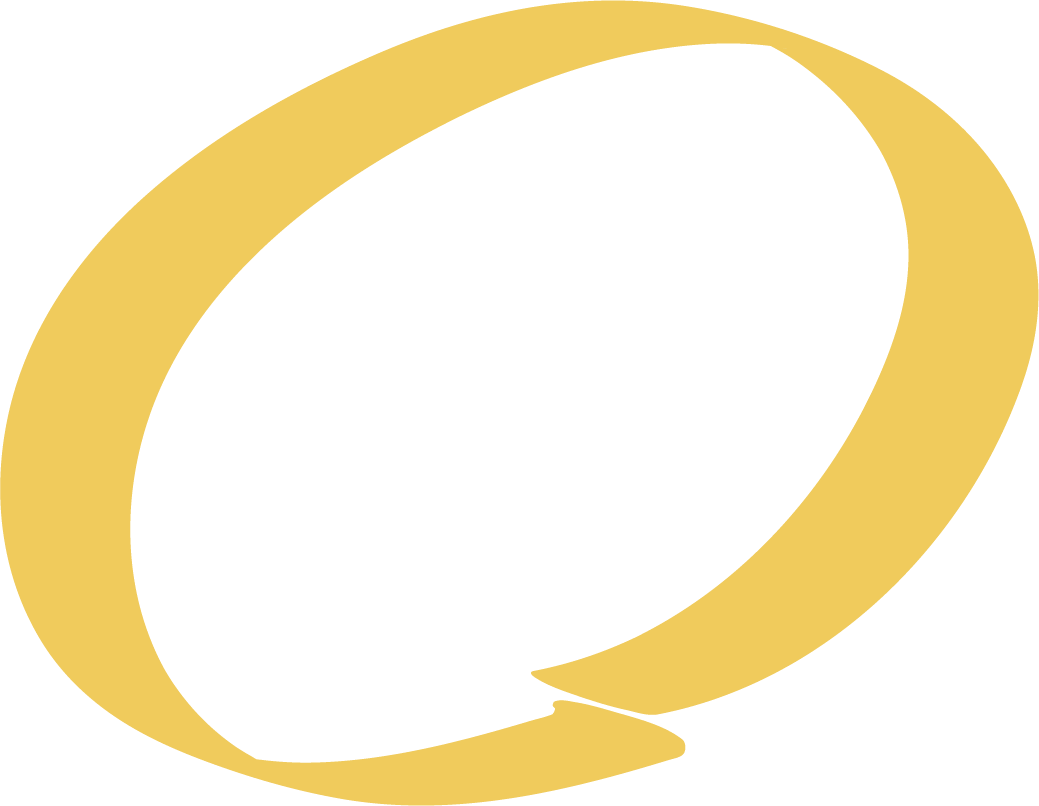 الفصل الثالث 
التناسب والتشابه
فصول المنهج
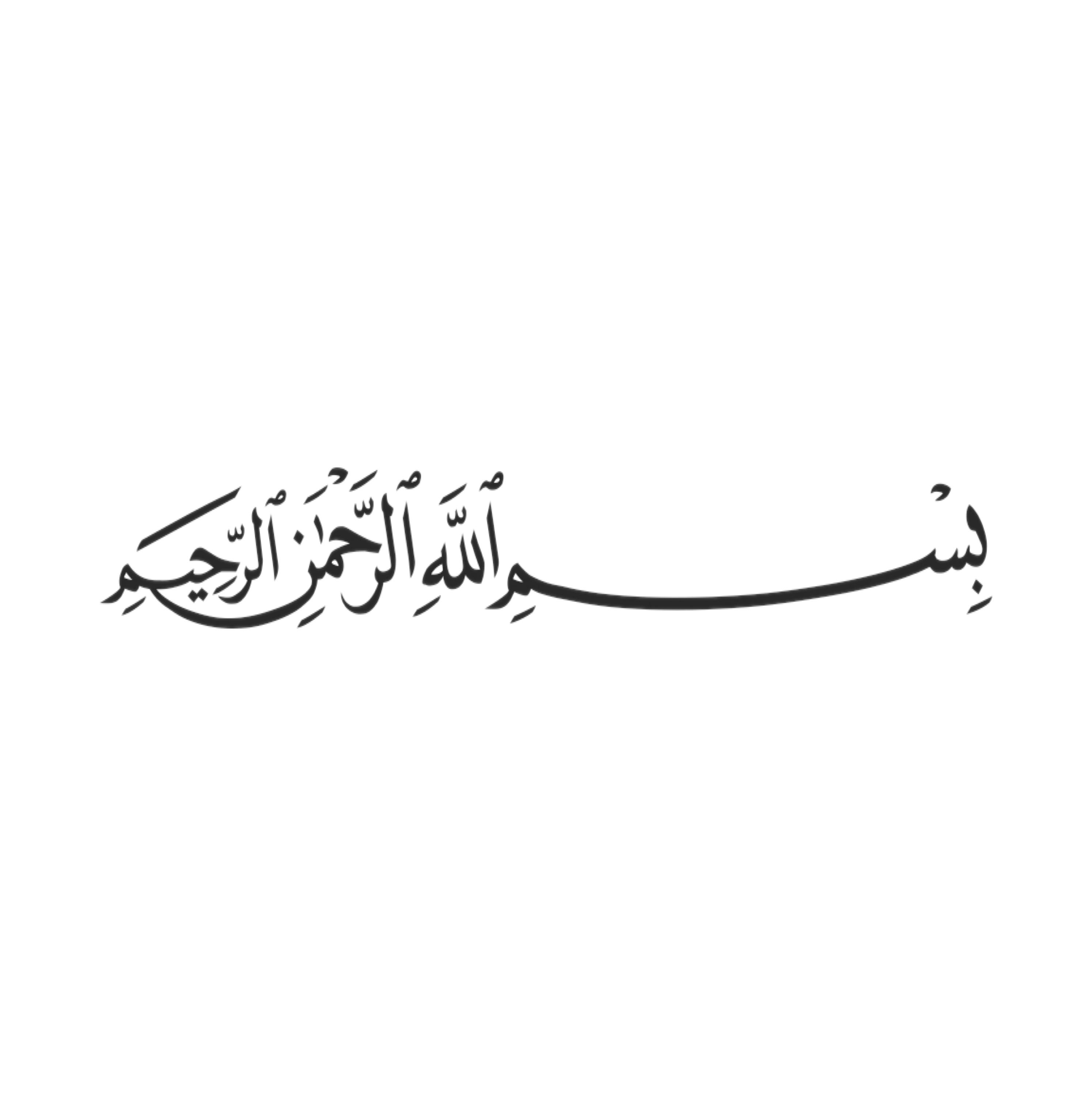 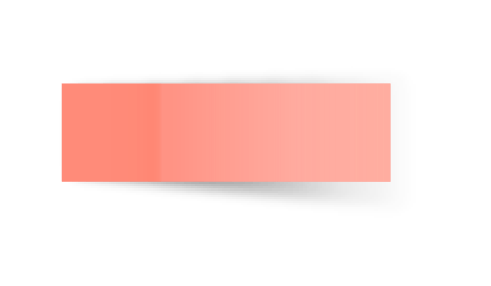 الفصل الأول 
الأعداد النسبية
التاريخ
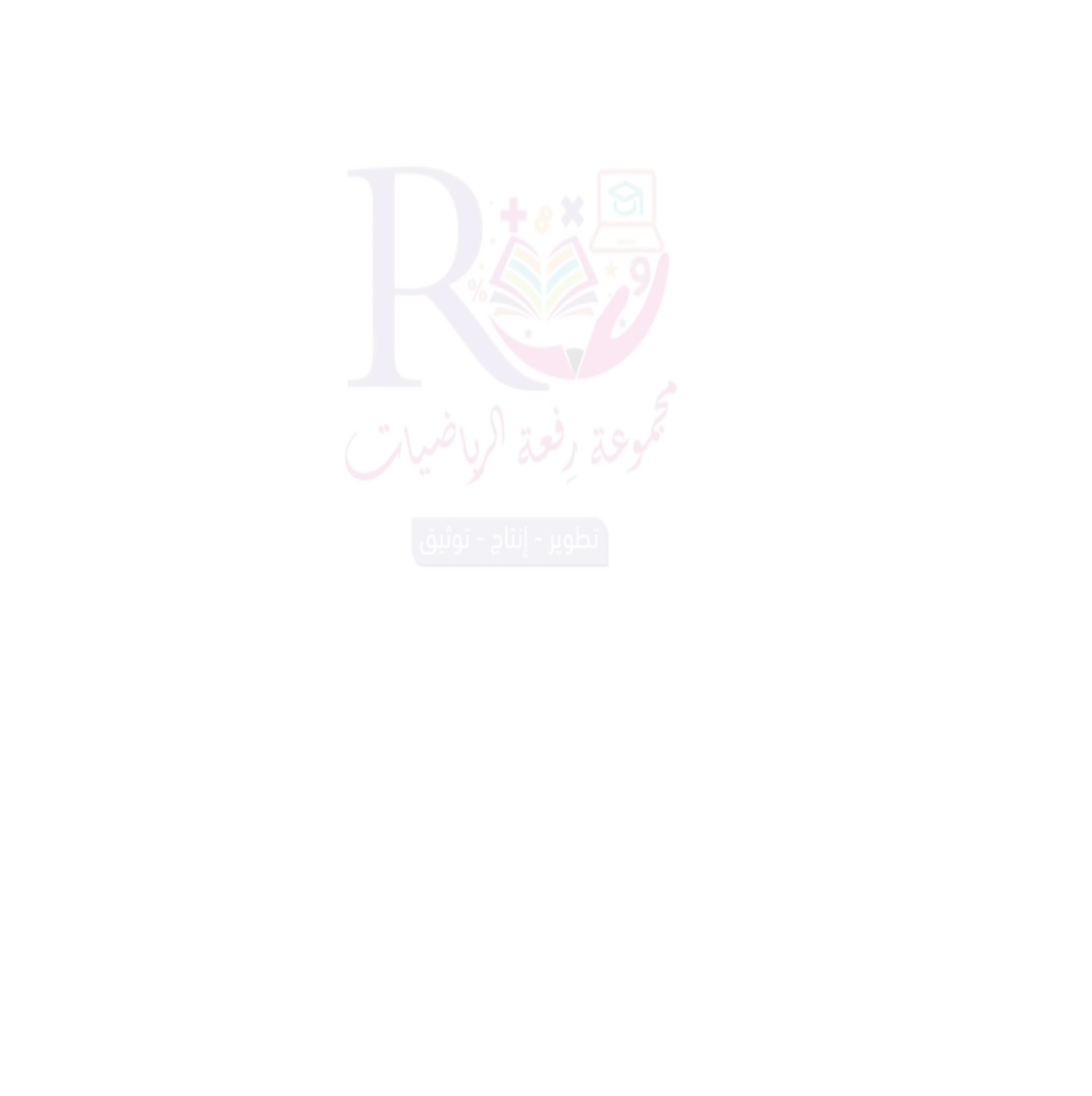 تعلمنا بالصف الأول متوسط
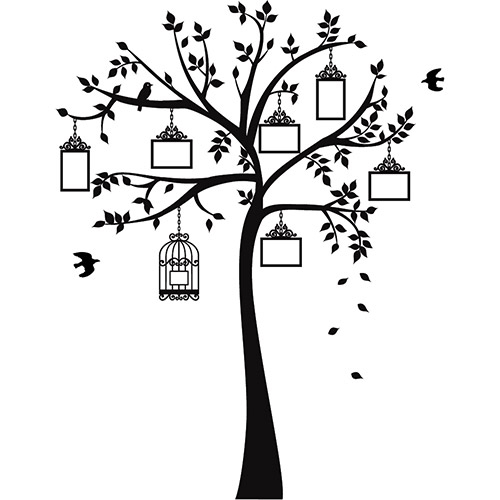 العمليات الحسابية على الأعداد الصحيحة
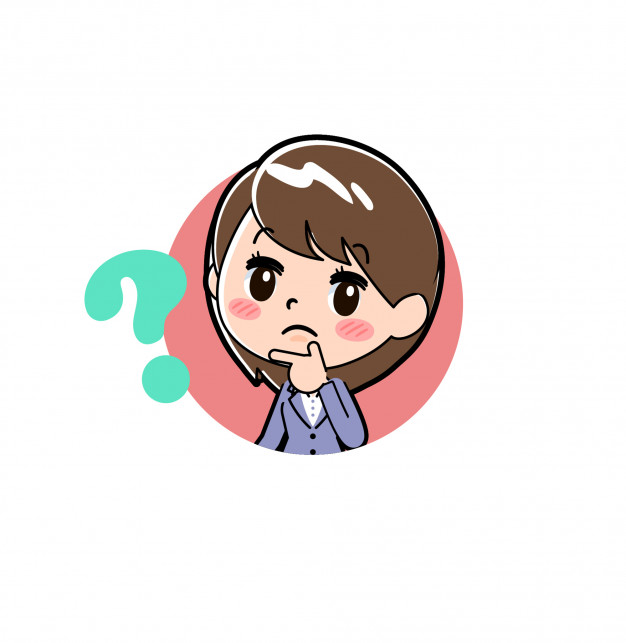 الأسس والقوى
المعادلات الخطية
شجرة التذكر
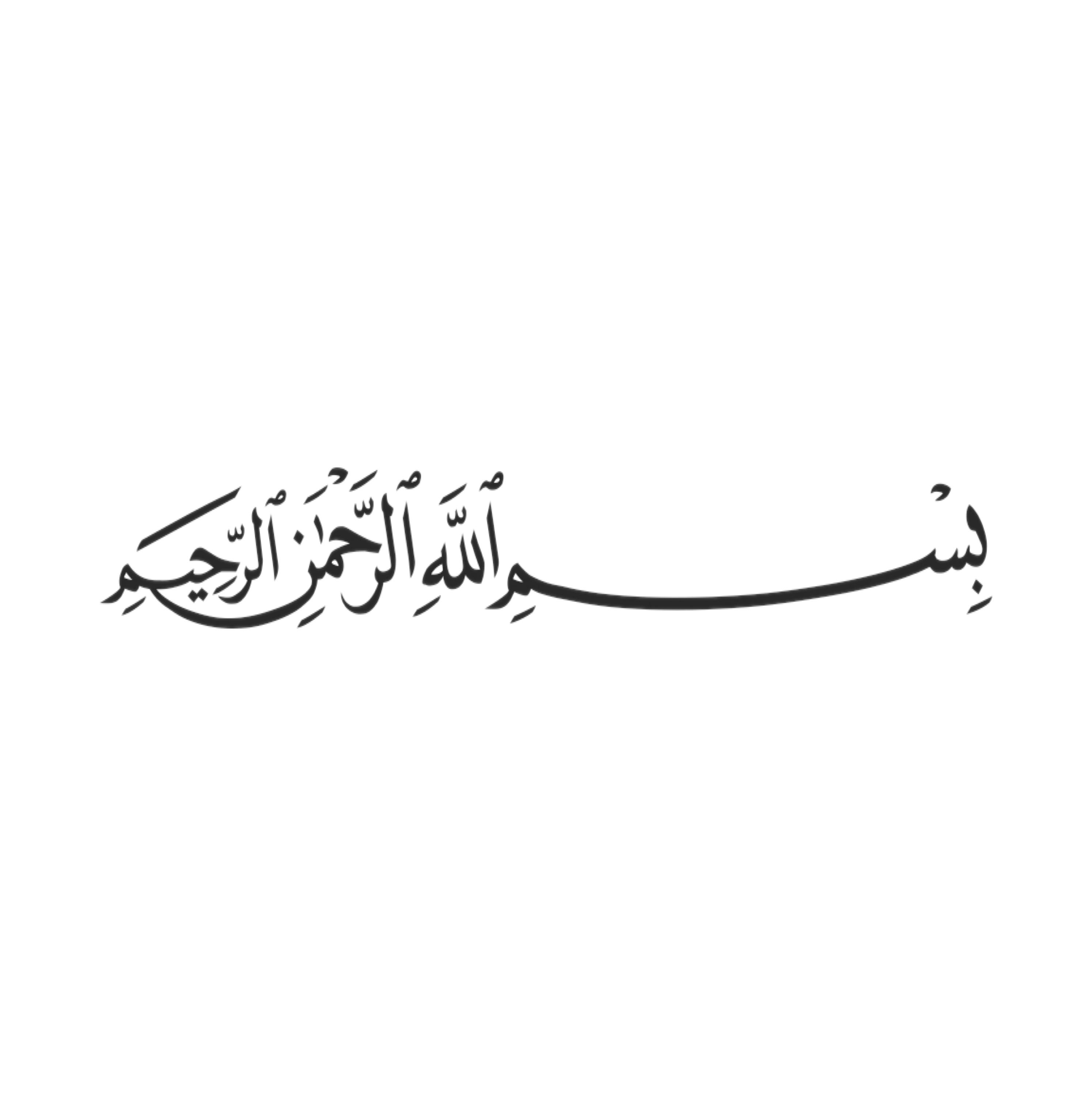 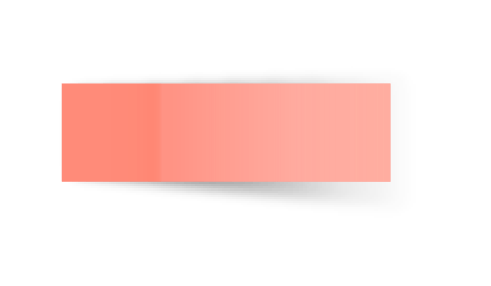 الفصل الأول 
الأعداد النسبية
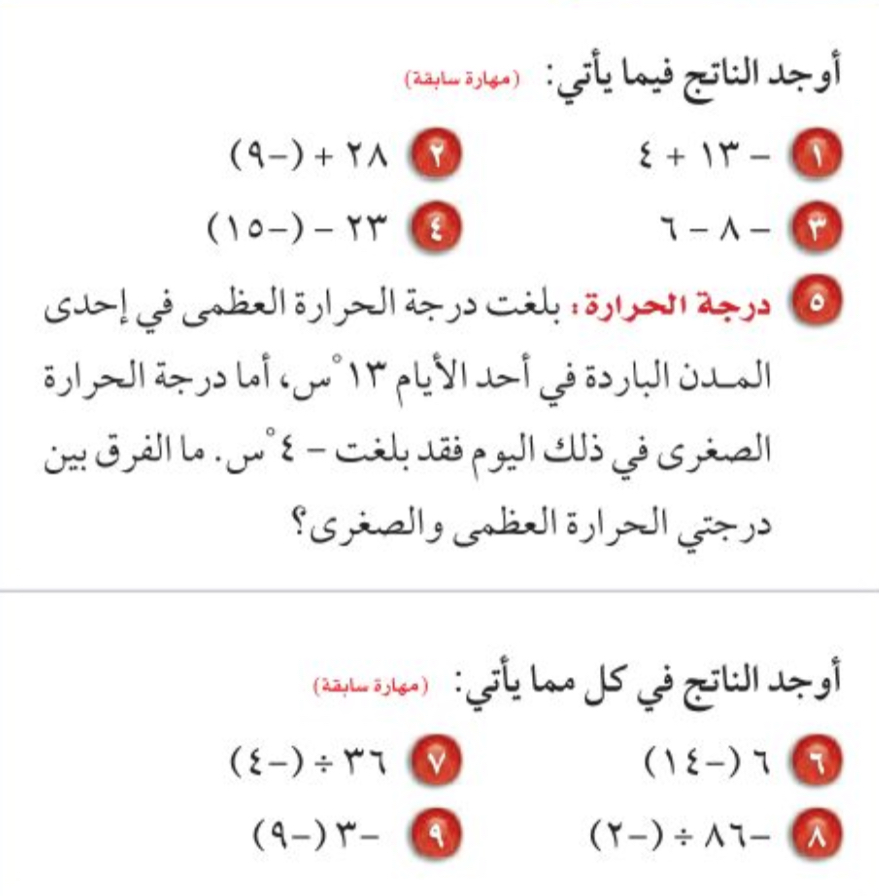 التاريخ
صفحة
١١
01
العمليات الحسابية على الأعداد الصحيحة
02
03
04
05
06
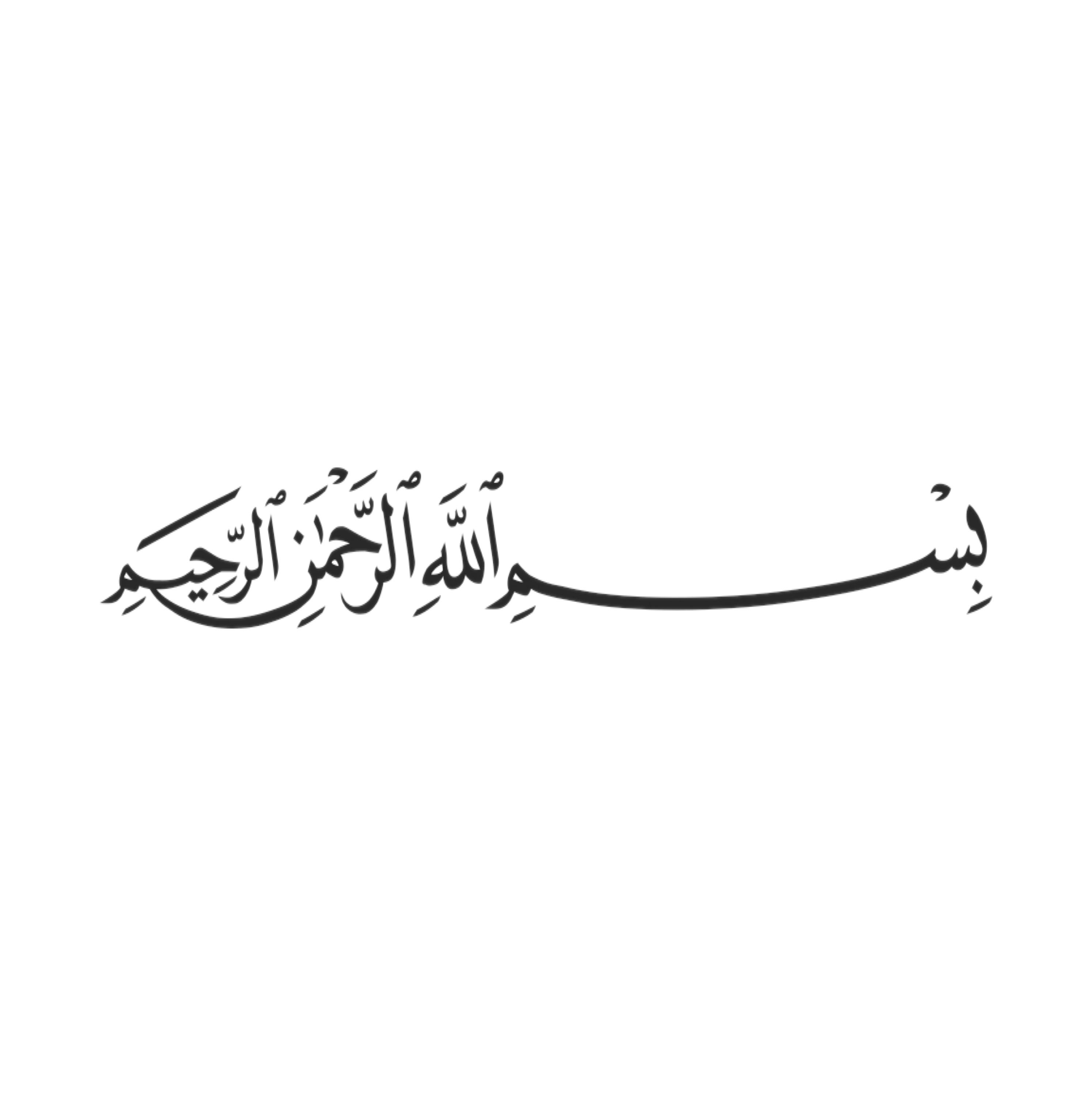 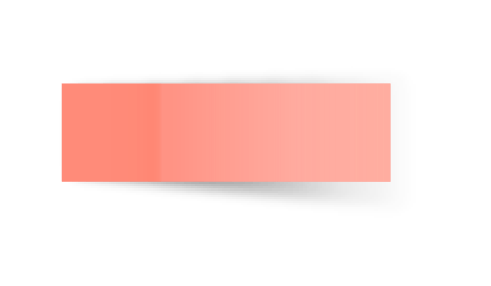 الفصل الأول 
الأعداد النسبية
التاريخ
صفحة
١١
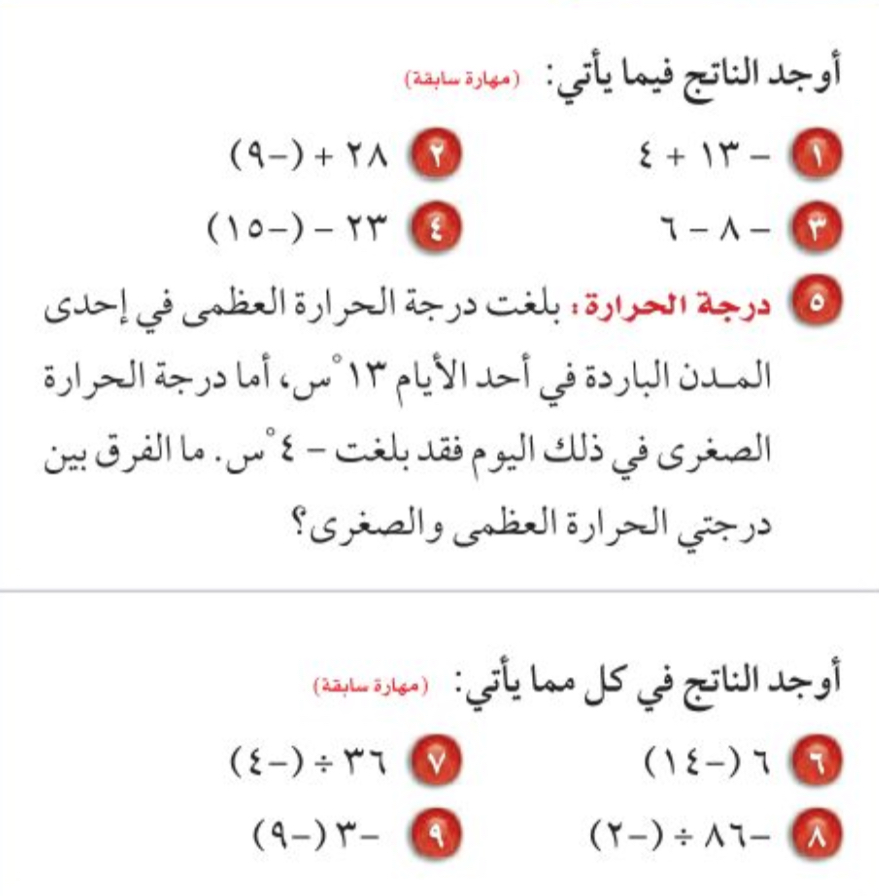 01
العمليات الحسابية على الأعداد الصحيحة
02
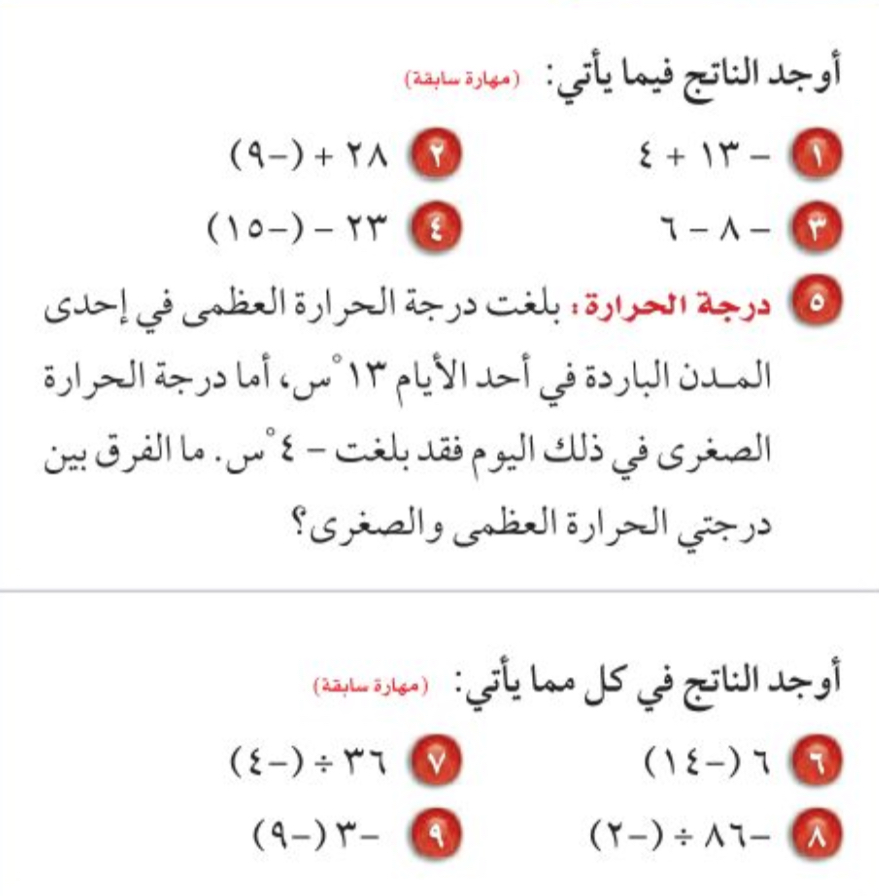 03
04
05
06
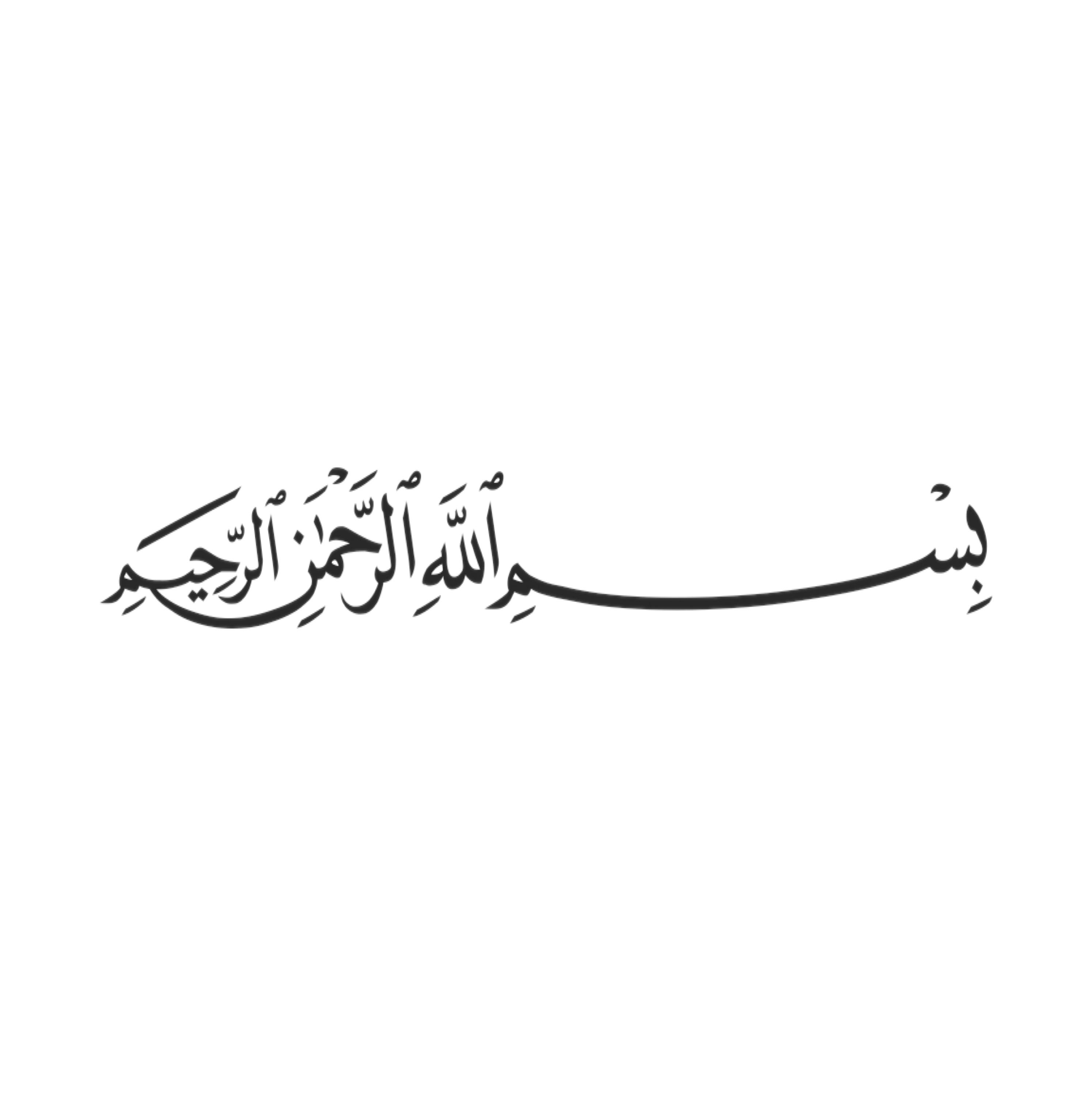 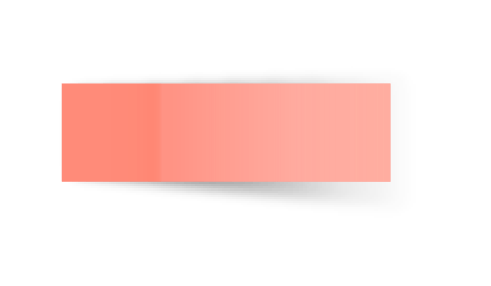 الفصل الأول 
الأعداد النسبية
التاريخ
صفحة
١١
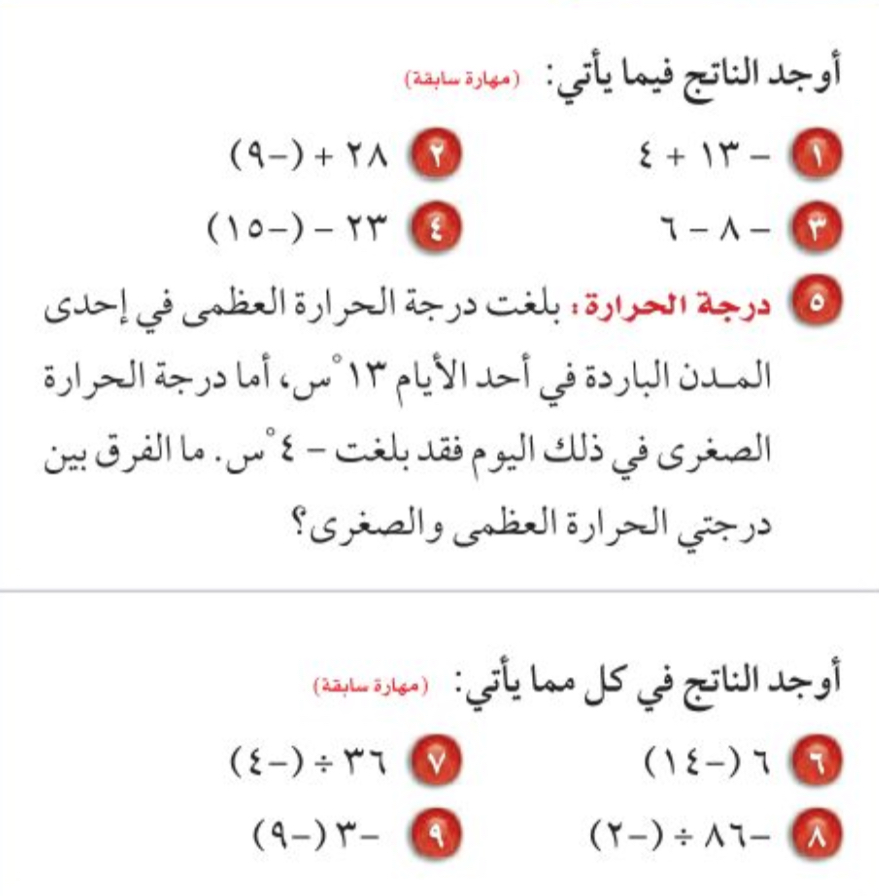 01
العمليات الحسابية على الأعداد الصحيحة
02
03
04
05
06
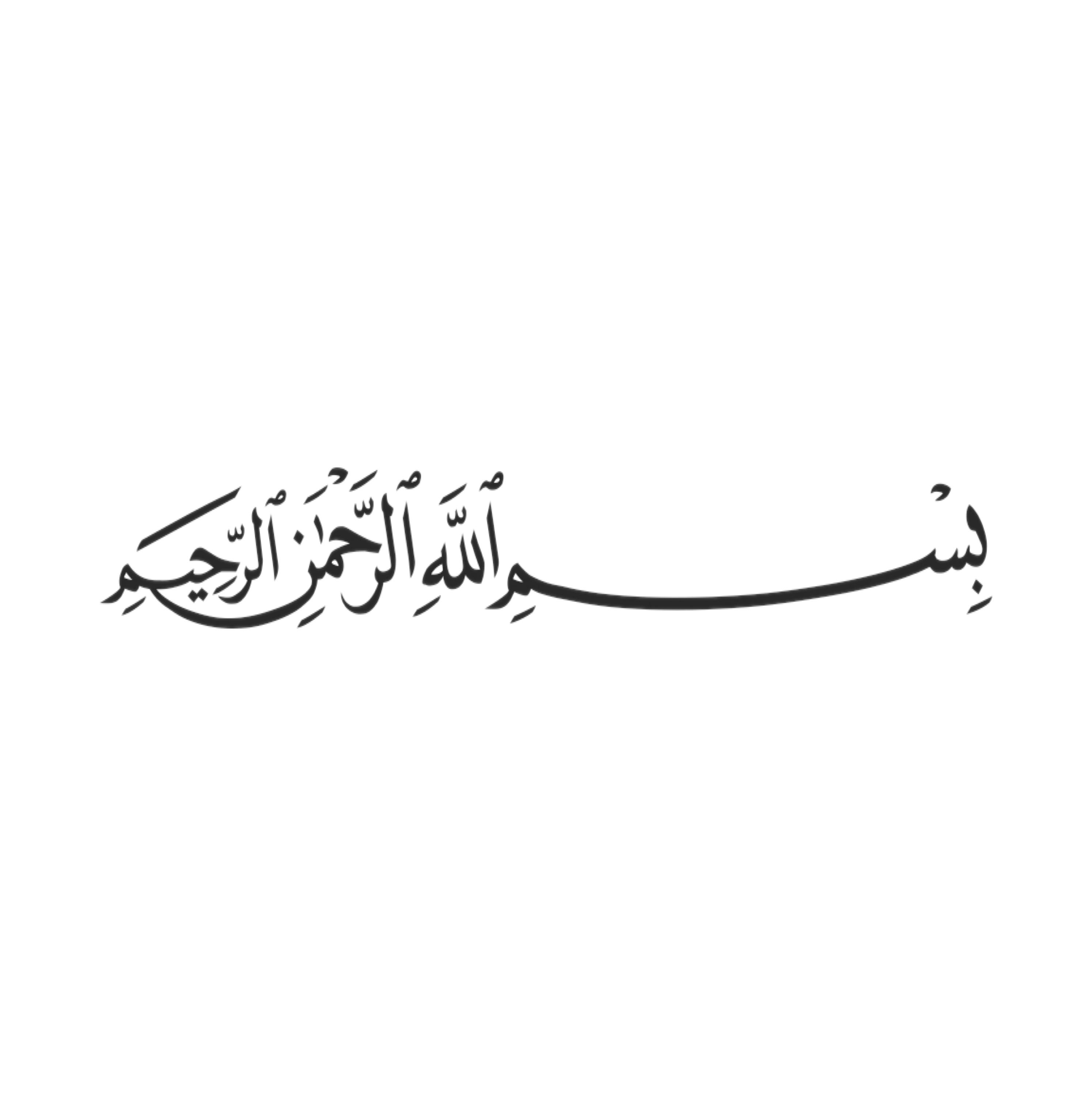 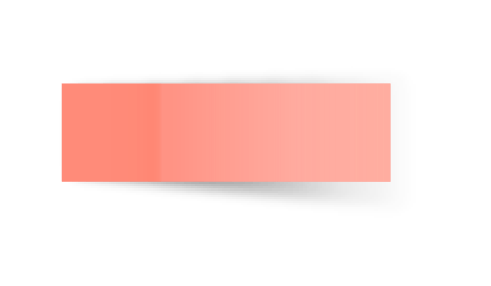 الفصل الأول 
الأعداد النسبية
التاريخ
صفحة
١١
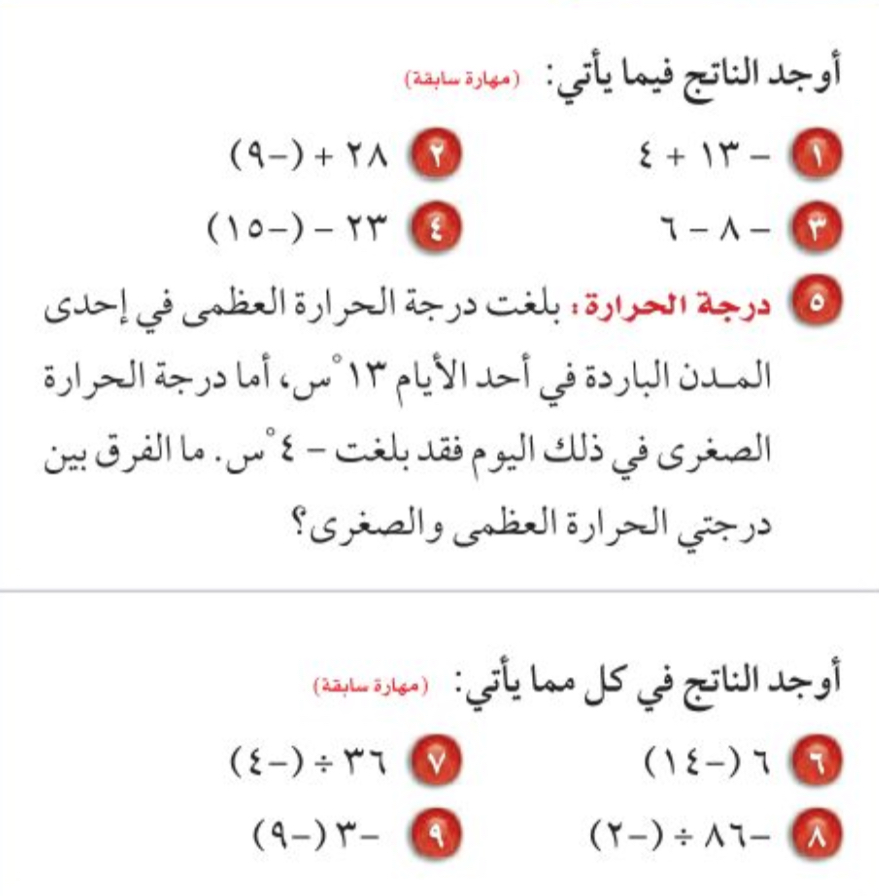 01
العمليات الحسابية على الأعداد الصحيحة
02
03
04
05
06
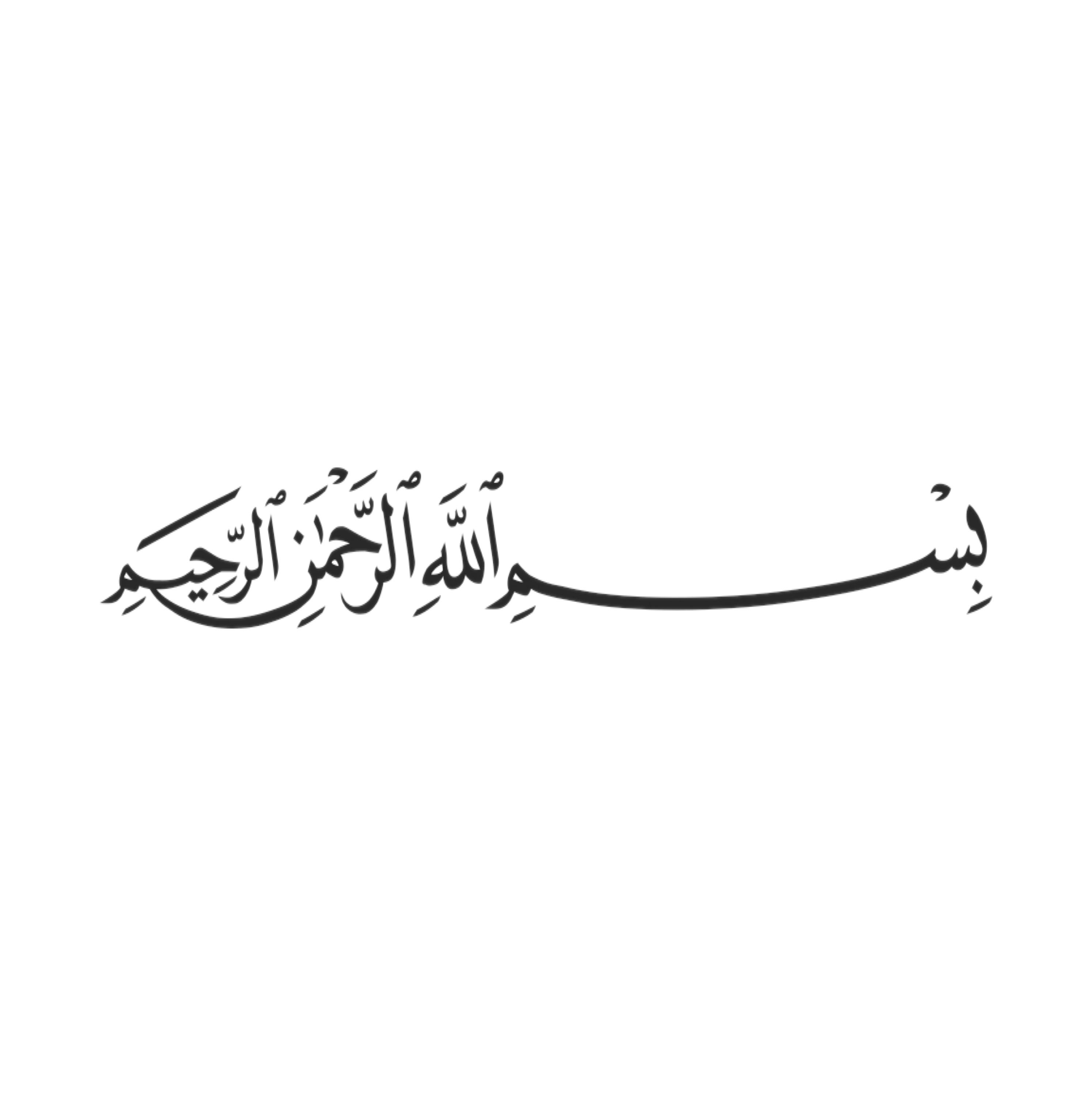 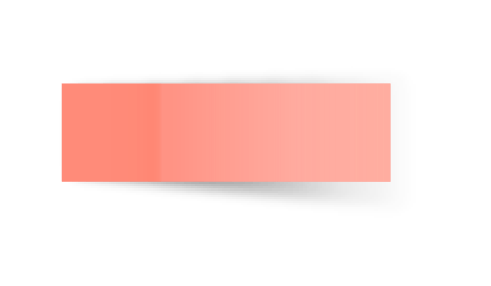 الفصل الأول 
الأعداد النسبية
التاريخ
صفحة
١١
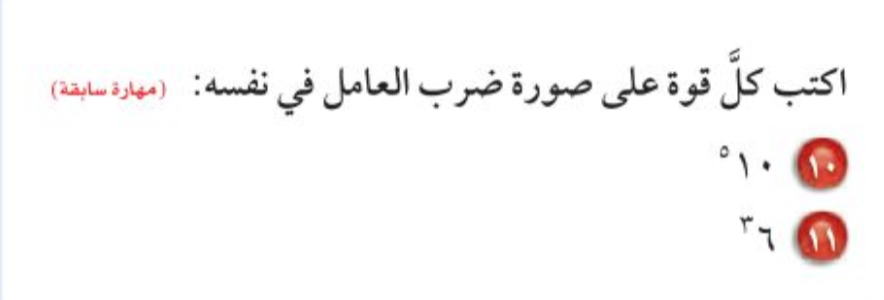 01
الأسس والقوى
02
03
04
05
06
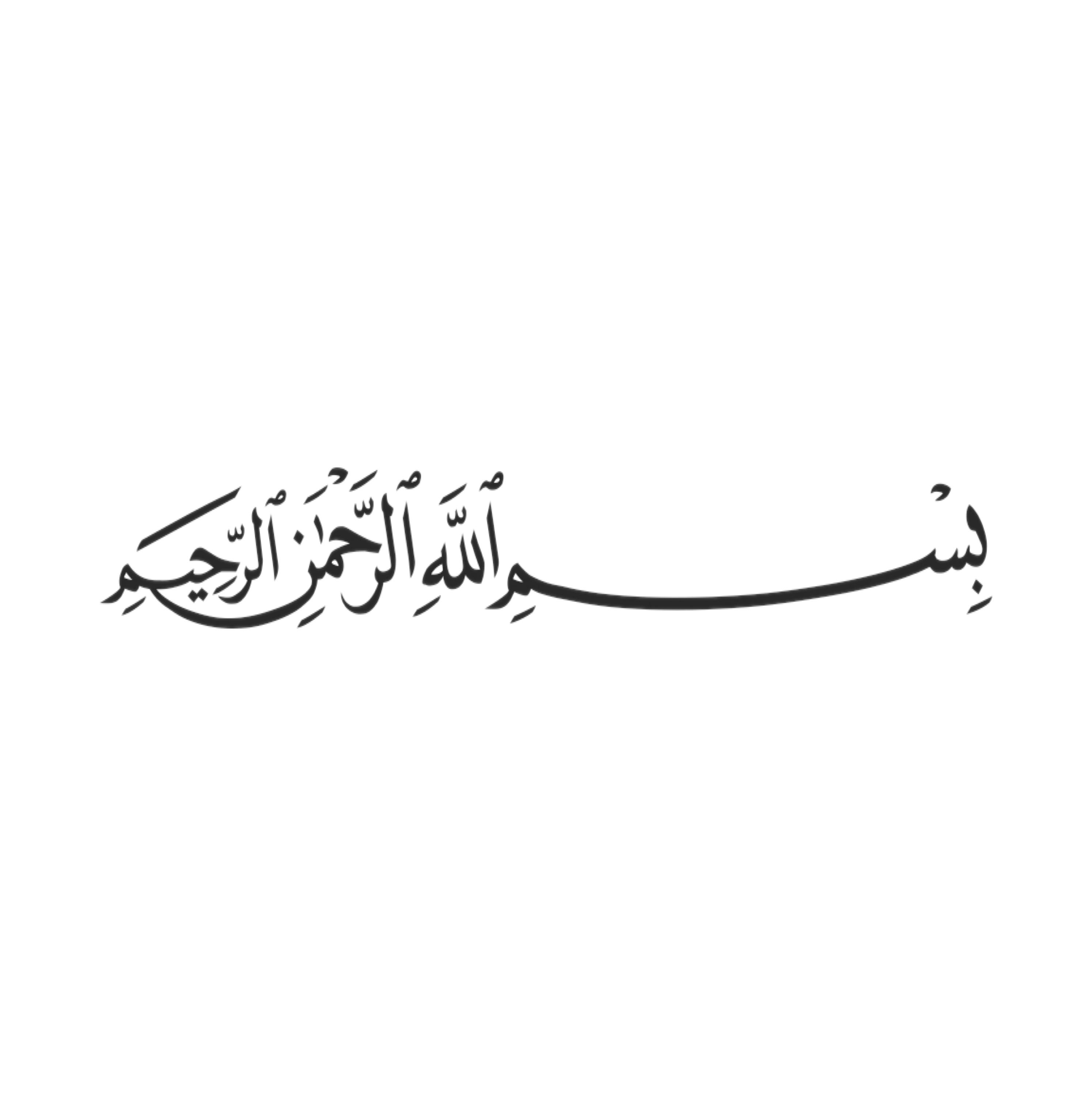 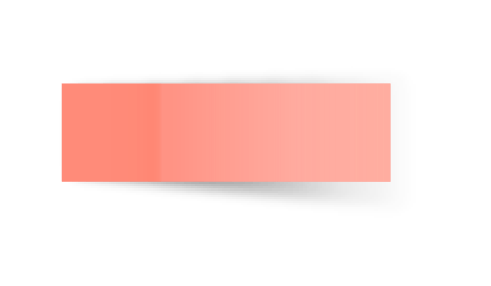 الفصل الأول 
الأعداد النسبية
التاريخ
صفحة
١١
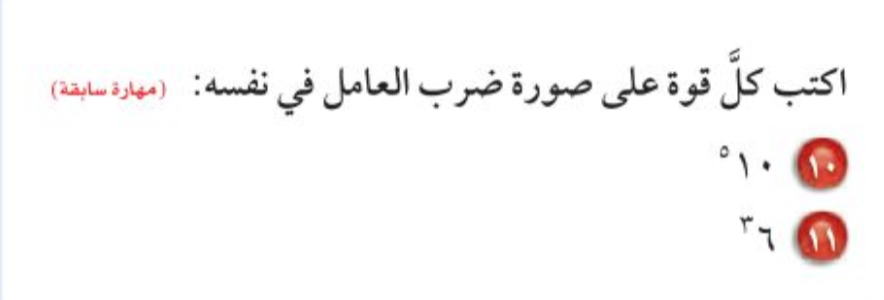 01
المعادلات الخطية
02
03
المعادلات الخطية : 
اذكري ماتعرفينه عن المعادلات
04
05
06
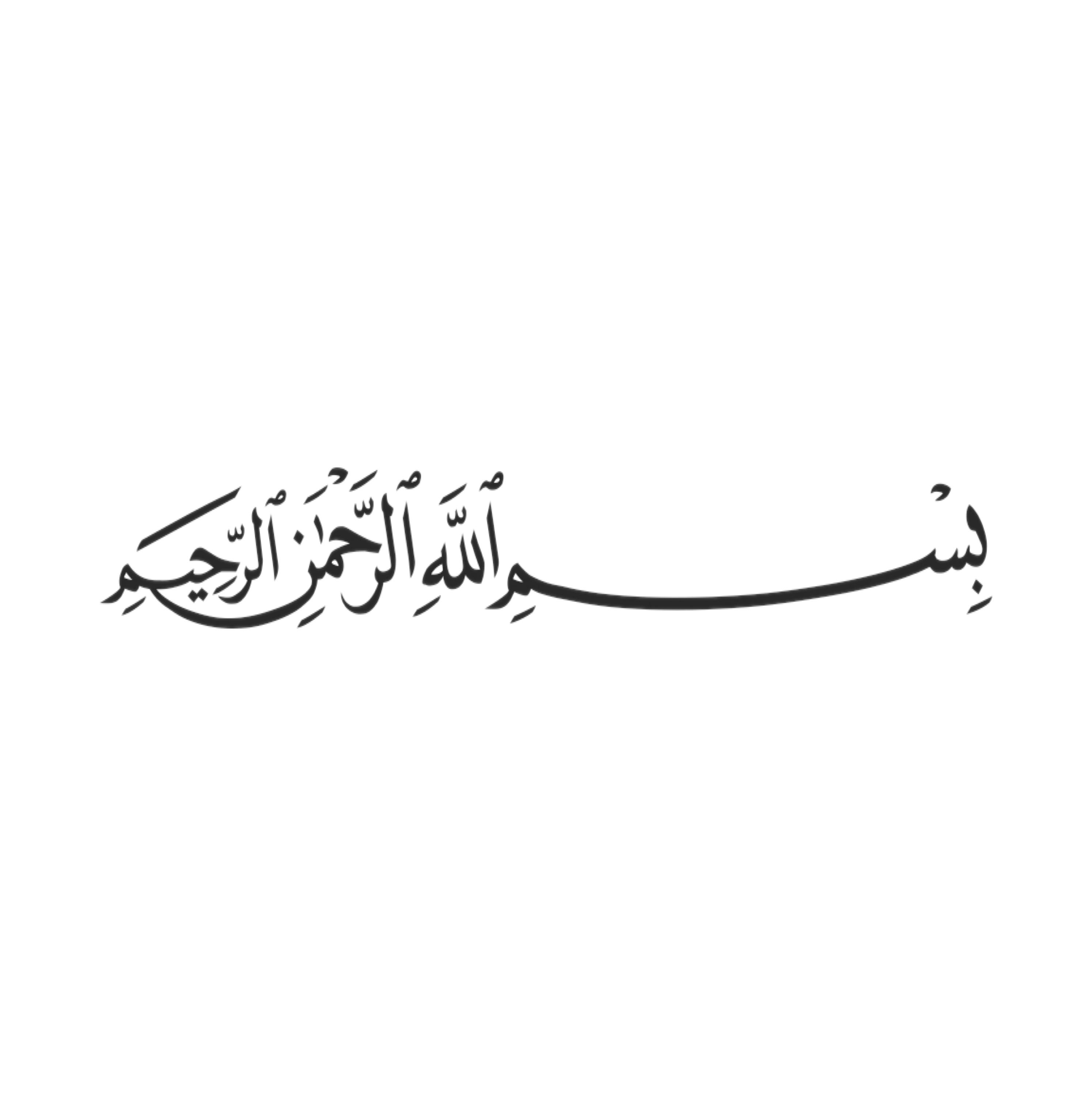 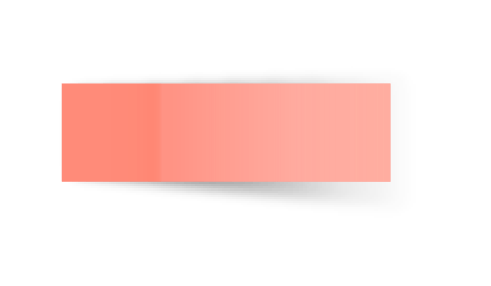 التاريخ :
01
٦
02
الاستفسارات
03
04
05
06
…
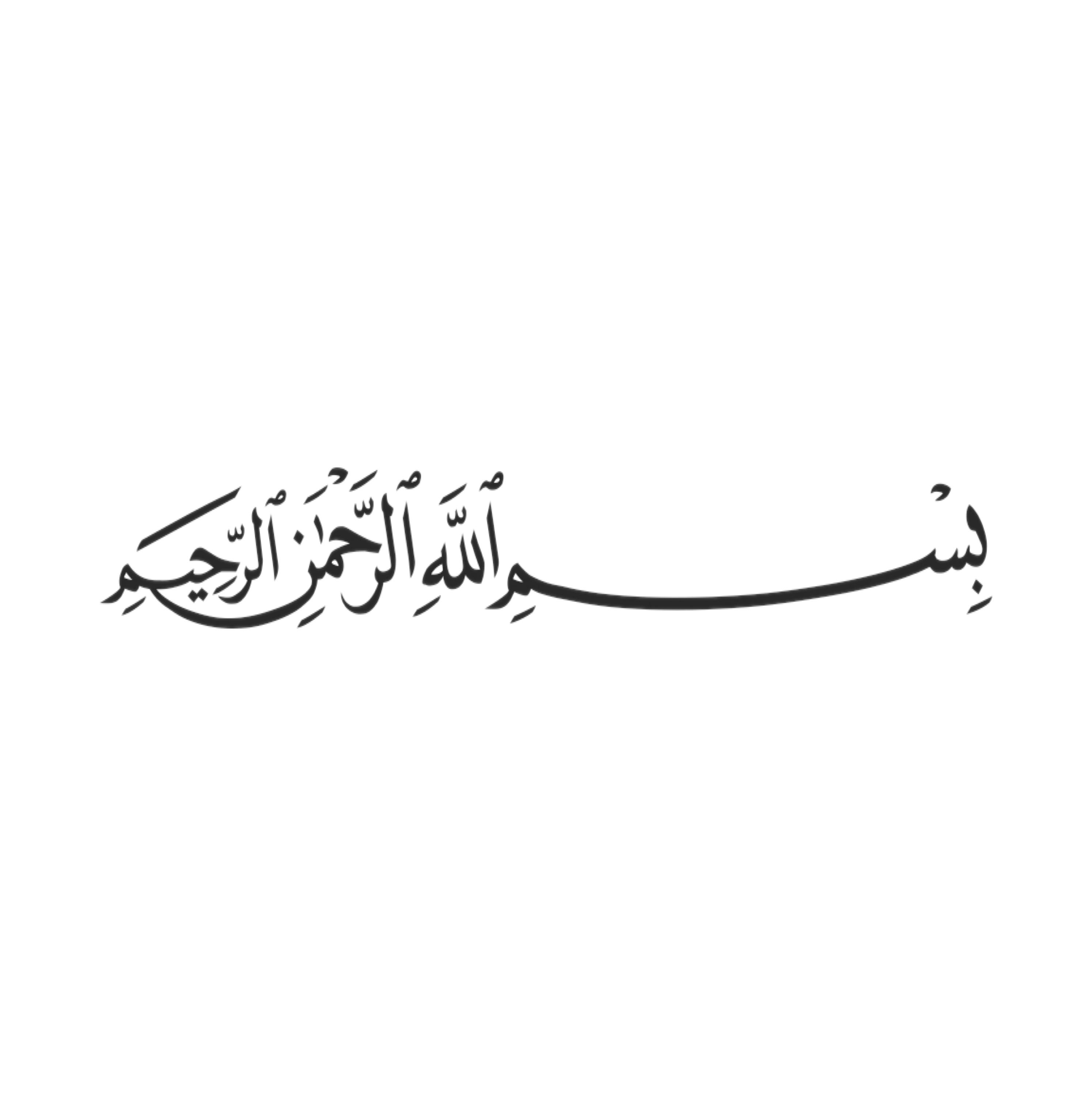 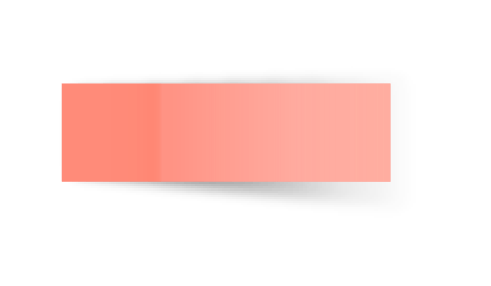 التاريخ
01
02
عزيزتي الطالبة : 
بهمة عالية تعانق عنان السماء
 لنتعاون معًا 
ونبدع في التعليم ،وننمي مهارتنا العلمية 
وننجز بإتقان
03
04
05
06
استودعكم الله
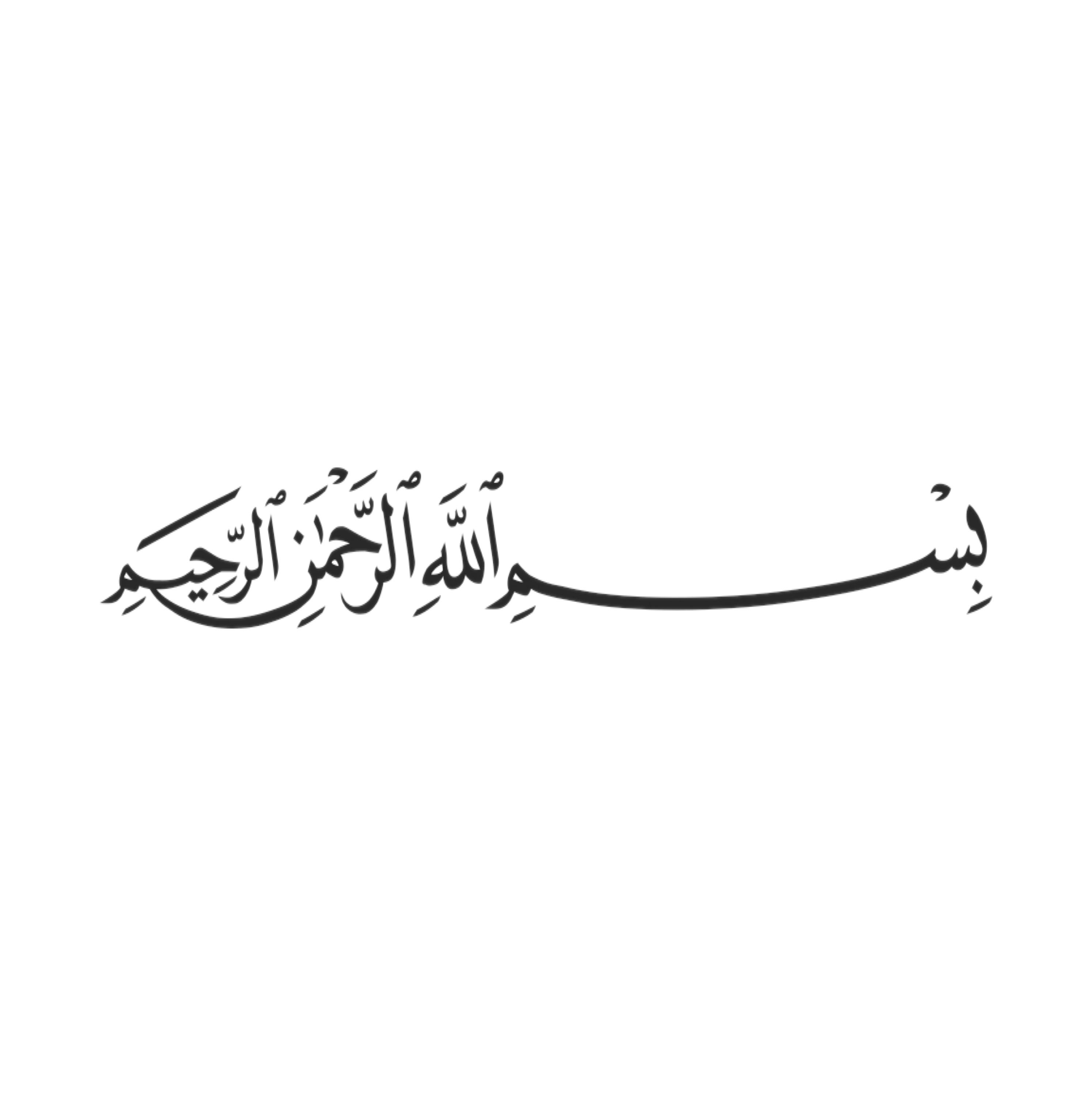 01
سُبْحَانَكَ اللَّهُمَّ وَبِحَمْدِكَ، 
أَشْهَدُ أَنْ لَا إِلَهَ إِلَّا أَنْتَ 
أَسْتَغْفِرُكَ وَأَتُوبُ إِلَيْكَ
02
03
04
05
06
@Maths0120